Safety
1
Drone Take off/Landing Area
Announce your intentions
Minimize time in the area
Take off/Landing – drone and pilot face same direction
Operator Area
Cross behind the pilot whenever possible
Keep behind the safety line/cones
2
Safety
200 ft transit over ball field
100 ft transit over air gun range
Don’t Fly over Edna’s, Starter Shack, Pool
Use Caution over walking path and Pitch & Putt
Before Heading out                       Safety
3
Confirm Software & Firmware is Up-to-Date
Aircraft - Inspected
Batteries – Inspect & Charged
Weather Check
Airspace
Countering CCP Drones ACT       SAfety
4
Many of us responded to a request to inform our elected officials of our opposition to  the ban on DJI drones thinly veiled as a ‘National Security Issue”
In a letter to the Senate Armed Services Committee - the California Fire Chiefs Association, representing over 800 fire agencies in California, along with public safety advocacy groups including the Law Enforcement Drone Association (LEDA), AIrborne Public Safety Association, and others voiced strong opposition to the inclusion of the Countering CCP Drones Act in the Senate version of the National Defense Authorization Act (NDAA) FY2025.
Safety
5
Florida Man Learns Shooting Down A Drone Is A Felony After Blasting Walmart Delivery Out Of The Sky
He was surprised to learn from police that he actually ‘hit’ the drone payload.
It was a Walmart delivery drone and his one 9mm shot did $2500 worth of damage.
He was arrested and the following charges were filed:
Shooting an aircraft – 2nd degree Felony possible fine & up to 20yrs in jail
Criminal mischief with damage over $1000 – 3rd degree felony
Discharging a firearm on public or residential property
7/17/2024
6
Safety
https://www.droneflyersthevillagesfl.com
Click - Part 107 Information
Scroll to bottom of pg & you’ll find this link: https:// learn.pilotinstitute.com/a/aff_5x275ft0/external?affcode=245841_ioyry8uype
Click the link
7/17/2024
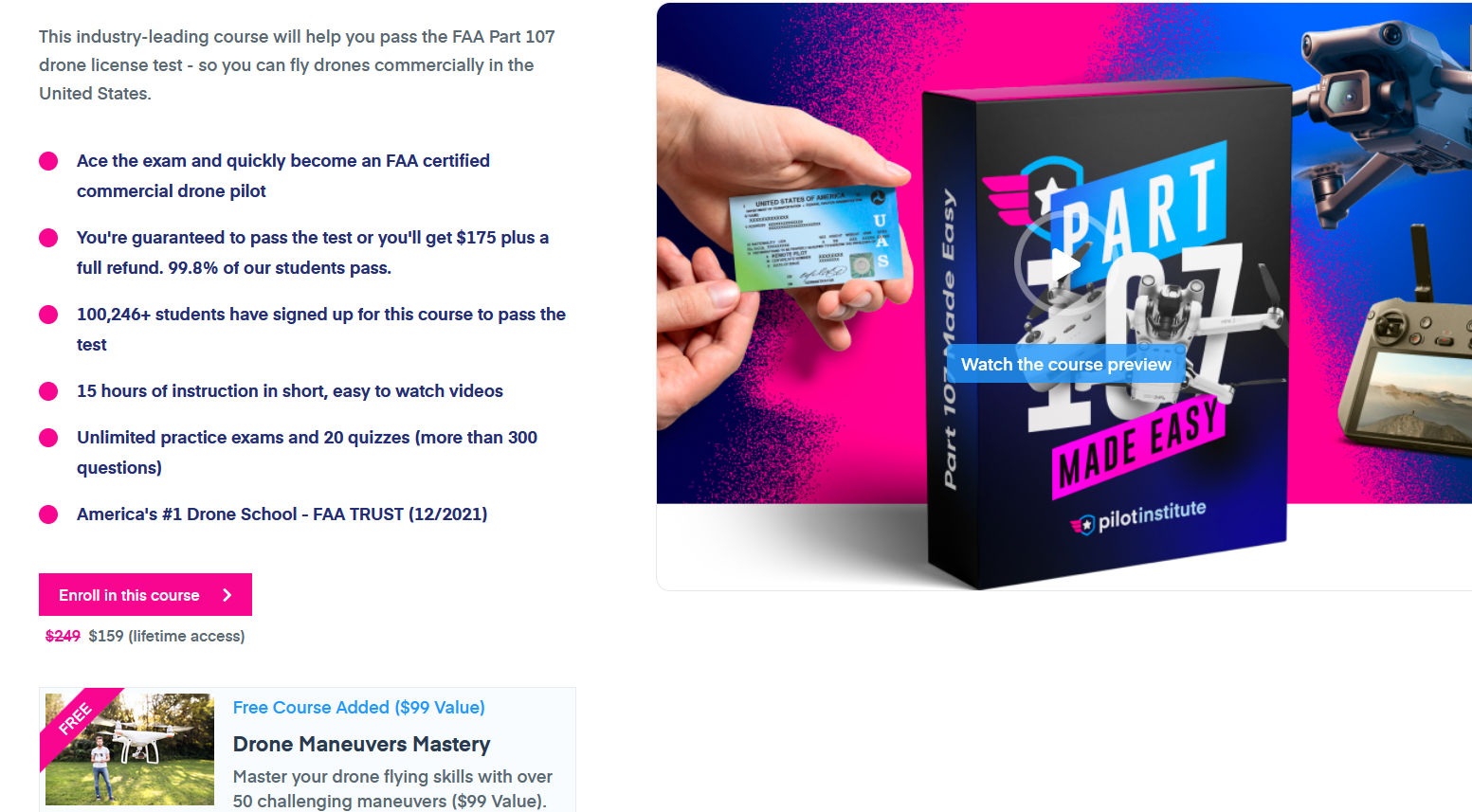 7
7/17/2024
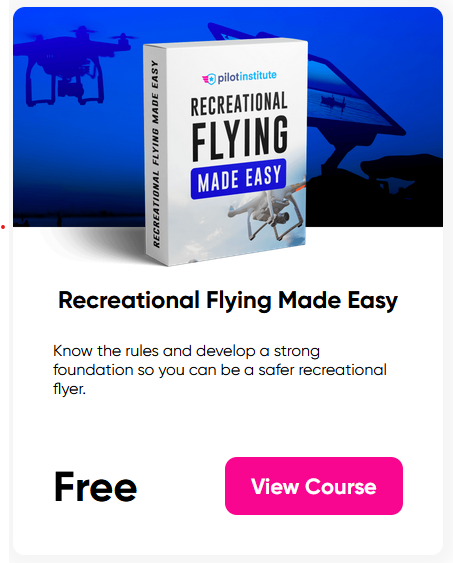 8
Pilot Institute offers other pay & FREE courses


Check out the new FRIA map at faa.gov/uas/getting_started/remote_id/fria to find a location near you. For more information on rules and safety tips, visit faa.gov/uas.  (FAA-Recognized Identification Areas)

Jul 25    Training Session - Cancelled
Safety
7/17/2024